ce-12. ニュートン法による方程式の求解
（C プログラミング応用）（全１４回）
URL: https://www.kkaneko.jp/pro/c/index.html
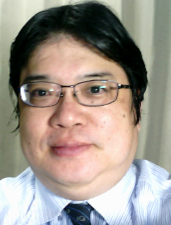 金子邦彦
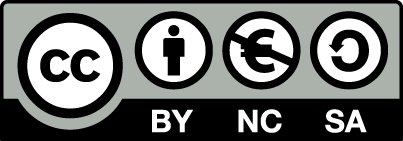 1
ニュートン法による求解
2
ニュートン法
ニュートン法による非線形方程式 f (x) = 0 の求解
出力：f (x) = 0 の
近似解の1つ
入力：関数 f と，
初期近似値 x0
再帰による繰返し計算により，x1，x2 ...  を求める
	（手順は次ページ）
	⇒　収束すれば，解の近似値が得られる
	　　（注）収束しない場合もありえる
3
ニュートン法
初期近似値 x0 から出発
反復公式


	
	を繰り返す
x1，x2，x3 ... は，徐々に解に近づいていく（と期待できる）
4
ニュートン法
初期近似値 x0 から出発
反復公式


	
	を繰り返す
x1，x2，x3 ... は，徐々に解に近づいていく（と期待できる）
これは，点（xi, f (xi) ）における 接線と，
x軸 (y = 0) との交点 (xi+1, 0) を求めている
5
x3 – 6x2 +11x – 6
x
解
解
解
6
x
関数上の点
関数上の点を1つ選ぶ
7
接線
x
接線を引く
関数上の点
8
接線と x 軸
の交点
接線
x
解の1つ
この場合，接線と x 軸の交点は解の1つに近づいている
関数上の点
9
接線 y = f '(x0)(x – x0) + f (x0)
接線と x 軸の交点
  (x0 – f (x0)/f '(x0), 0)
x
関数上の点 　　　　　　から


接線と x 軸の交点の x 座標

を求めることを繰返す
関数上の点 (x0, f (x0))
10
接線と x 軸の交点 (0.54545454..., 0)
x1 = 0.54545454...
x
関数上の点 (0, – 6)
x0 = 0
11
接線と x 軸の交点 (0.84895321..., 0)
x2 = 0.84895321...
x
関数上の点 (0.54545454..., – 1.62283996...)
x1 = 0.54545454...
12
接線と x 軸の交点 (0.97467407..., 0)
x3 = 0.97467407...
x
関数上の点 (0.84895321..., – 0.37398512...)
x2 = 0.84895321...
13
接線と x 軸の交点 (0.99909154..., 0)
x3 = 0.999909154...
x
関数上の点 (0.97460407..., – 0.052592310...)
x3 = 0.97467407...
14
ニュートン法での収束の判定
ニュートン法では，現在の xi の誤差（どれだけ真の解に近いか）は，正確には分からない
（解そのものが分かっていないから）
今日の授業では次の方法で行ってみる
ある小さな正の数δに対して
となった時点で計算を終了
15
f (x)
x
幅２δ
xi の値がこの範囲に入ったら計算を終了
16
ニュートン法の能力と限界
f (x)
初期近似値 x0 で十分近い解を指定できれば，収束が早い.
１
２
３
0
x
初期近似値 x0 の選び方によっては，収束が遅いことがある
関数 f (x) が単調でなくて変曲点を持つ
（つまり f '(x) の符号が変わる）とき
例）上の図の1から開始
　　2  (f '(x) = 0となる点)が選ばれる
　　3  y 軸との交点が求まらない
		（負の無限大に発散）
	→　収束しない
収束しないこともありえる
（右図）
17
ニュートン法の注意点
虚数解は求まらない
f (x) = 0 の解が複数あっても，１回に求まる解は１つだけ
初期近似値 x0 
x0 は，コンピュータでなく，人間が決める
x0 の値によっては，収束しないこともありえる
x0 の値によって，求まる解が変わってくる（f (x) = 0 が複数の解を持つ場合）
求まる解は近似解
18
例題１．ニュートン法のプログラム
f(x)=x2 –2 をニュートン法で解くプログラム
19
#include "stdio.h"
#include <math.h>
/* f(x) */
double f(double x)
{
  return pow(x,2) - 2;
}
/* f(x)の導関数 */
double g(double x)
{
  return 2 * x;
} 
int main()
{
  double x;
  double new_x;
  double delta;
  int i;
  int ch;
  /* 初期値 */
  x = 10;
  /* 収束判定のための delta 値 */
  delta = 0.000001;

  printf("繰り返し回数\tnew_x\t\tf(x)\t\tg(x)\n");
  /* for ... になっているのは 100 回繰り返しても収束しなかったら計算を終わりたいから */
  for(i = 0 ; i < 100 ; i++) {
    new_x = x - f(x) / g(x);
    printf("%2d\t\t%lf\t%lf\t%lf\n",i,new_x,f(x),g(x));
    /* fabs は double 型の変数について絶対値を求める関数 */
    if( fabs(f(new_x)) < delta ) {
      printf( "収束した\n" );
      printf( "解は %lf\n", new_x);
      break;
    }
    x = new_x;
  }
  printf( "Enter キーを1,2回押してください. プログラムを終了します\n"); 
  ch = getchar();
  ch = getchar();
  return 0;
}
反復公式
収束したかの判定を
行っている部分
20
実行結果の例
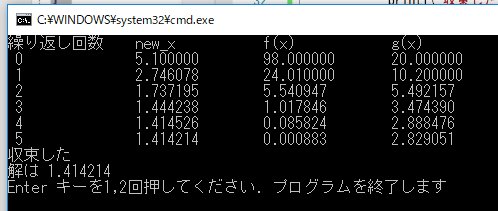 21
台形則による数値積分
22
定積分
区間 [a, b] で，連続関数 f, x軸, x=a, x=b で囲まれた面積
f(x)
x
a
b
定積分：
23
区間 [a, b] の小区間への分割
n 個の等間隔な小区間に分割
幅：　h = (b-a) / n
小区間：　[x0, x1], [x1, x2], ..., [xn-1, xn]
			     但し，x0 = a, xi = x0 + i × h
f(x)
x
x1
x2
xn-1
xn = b
x0 = a
24
小台形
小台形の面積は
f(x)
f(xi)
f(xi+1)
x
xi
xi+1
xn = b
x0 = a
小台形
25
台形則 trapezoidal rule
小台形の面積の和は





定積分 I を，この和 Sn で近似 ⇒ 台形則という
f(x)
x1
x2
x3
xn-1
x
xn-2
xn = b
x0 = a
26
台形則
両端 x0 = a と xn = b を除いて，f(xi) は2度出現
2回現れる部分
但し　 h = (b - a) / n
27
台形則による数値積分
区間［a，b］を n 等分 (1区間の幅h=(b-a)/n)
n 個の台形を考え, その面積の和 Sn で，定積分 I を近似
f(x) が連続関数のときは，n を無限大に近づければ，Sn は I に近づく


但し，単純に「n を大きくすればよい」とは言えない
n を大きくすると　⇒　計算時間の問題，丸め誤差の問題が発生
28